Some students are working on theThree Islands task.

What are they doing?
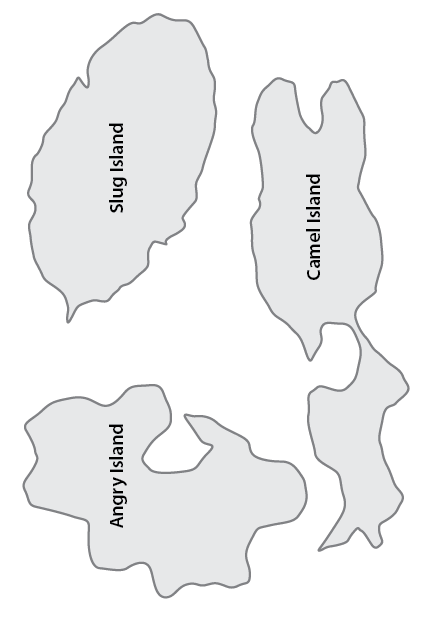 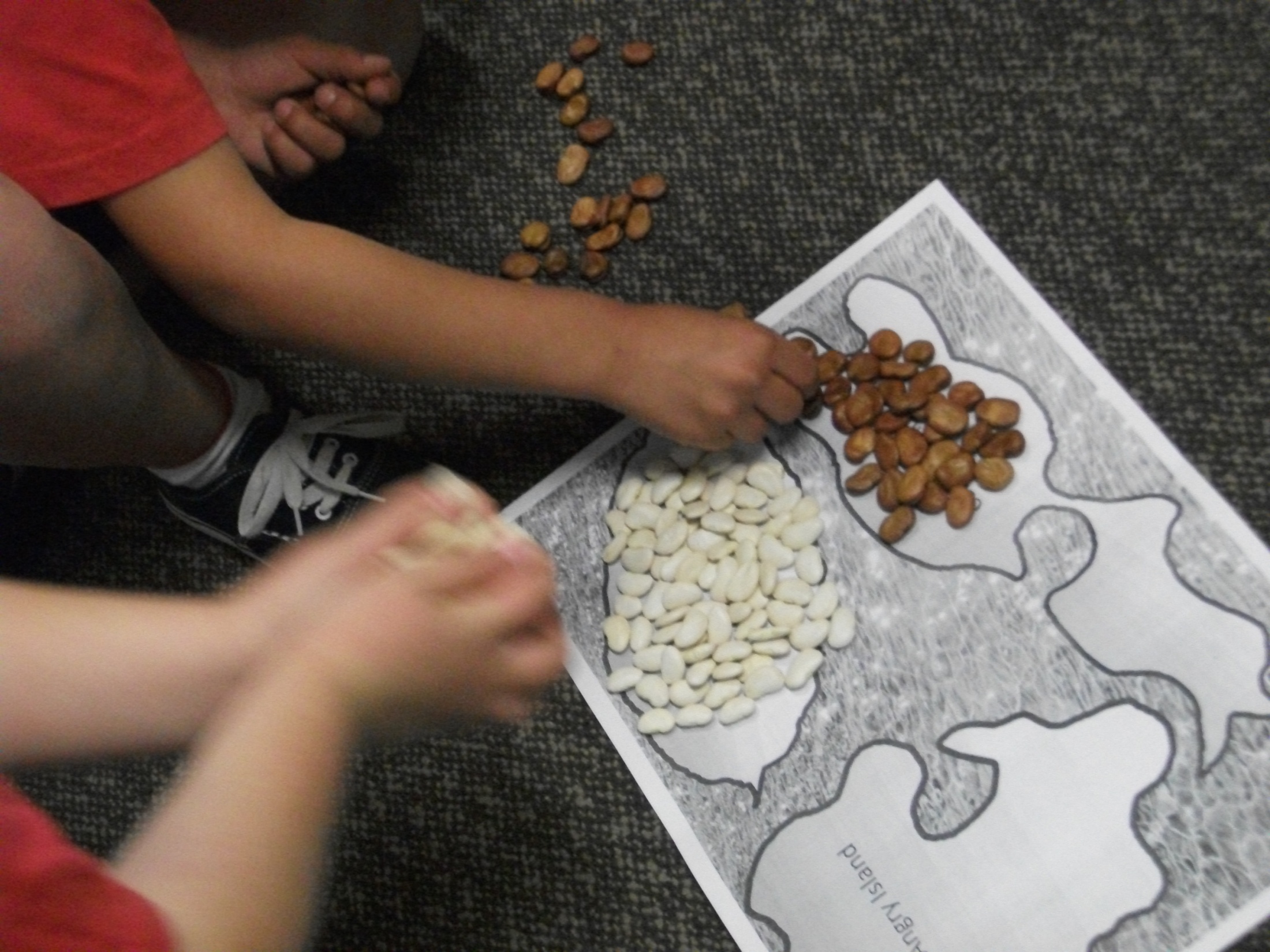 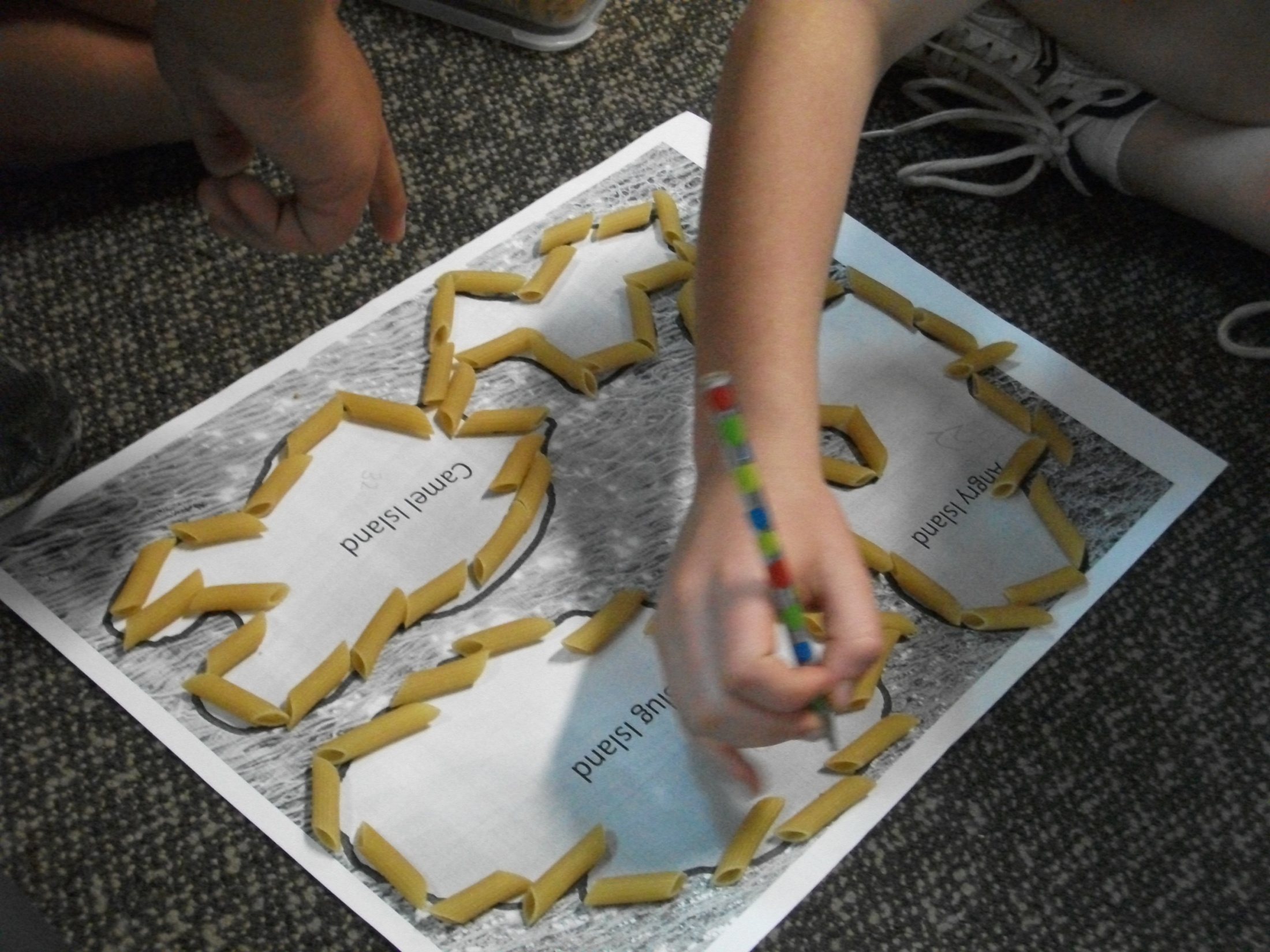 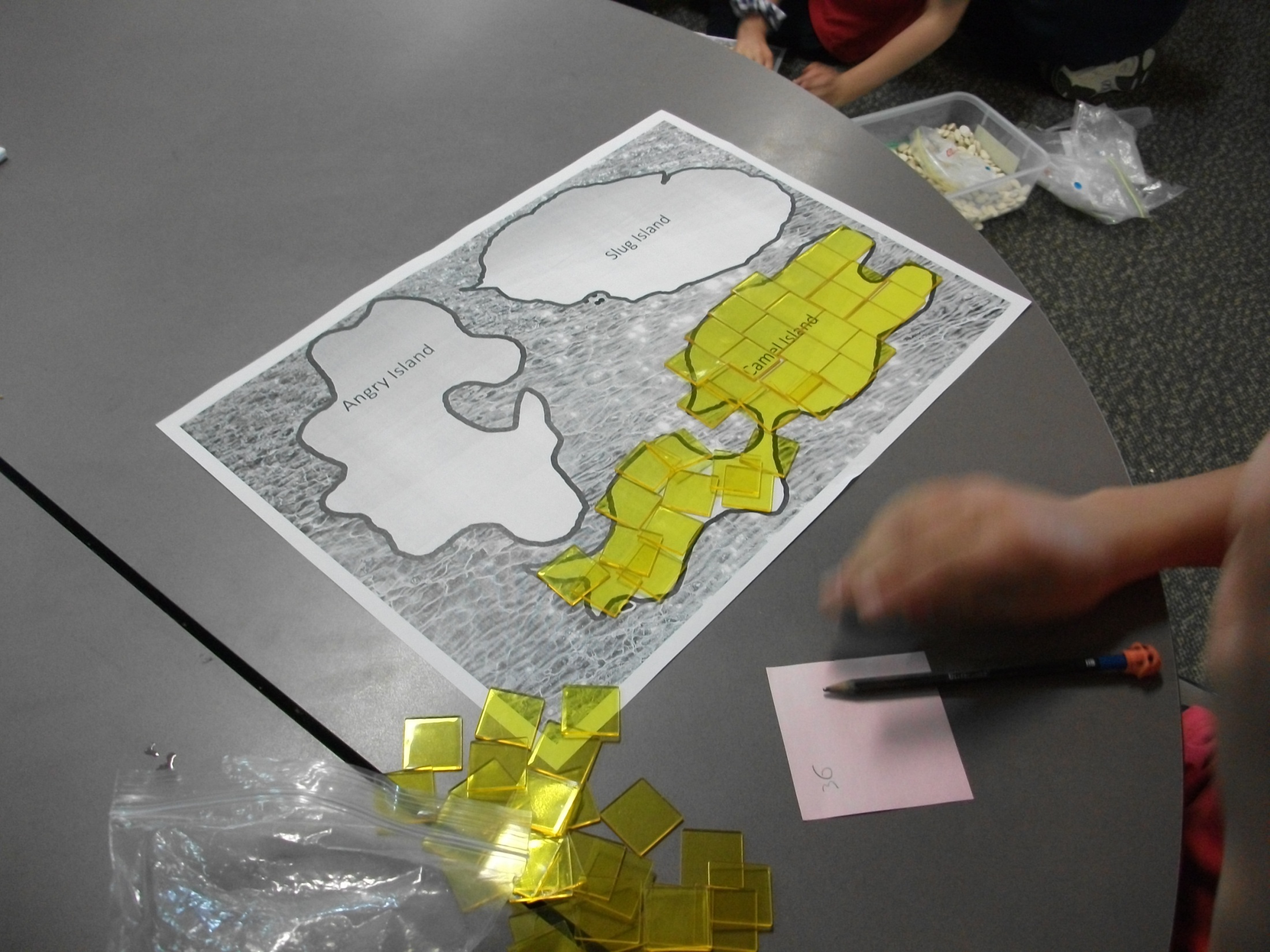 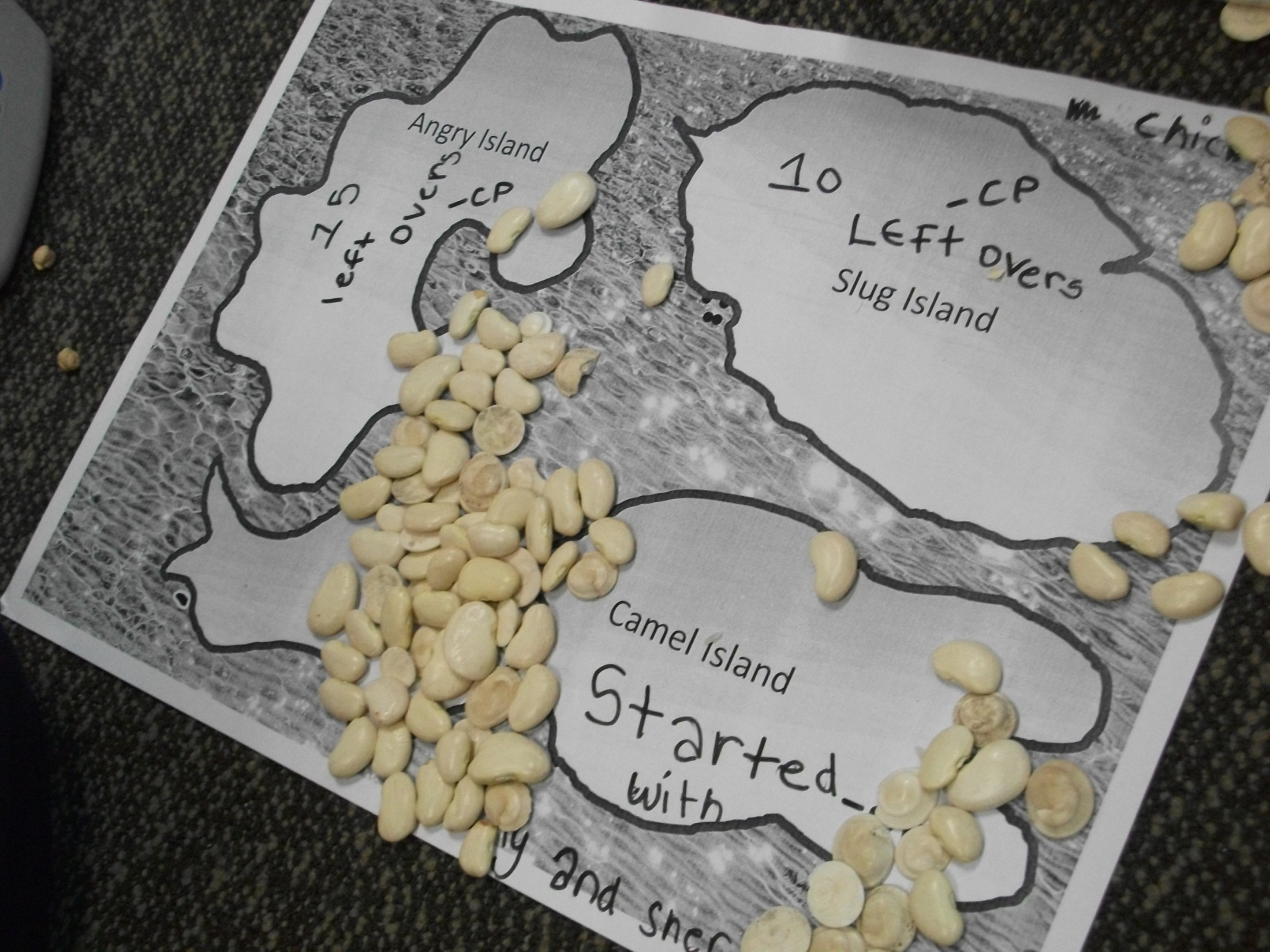 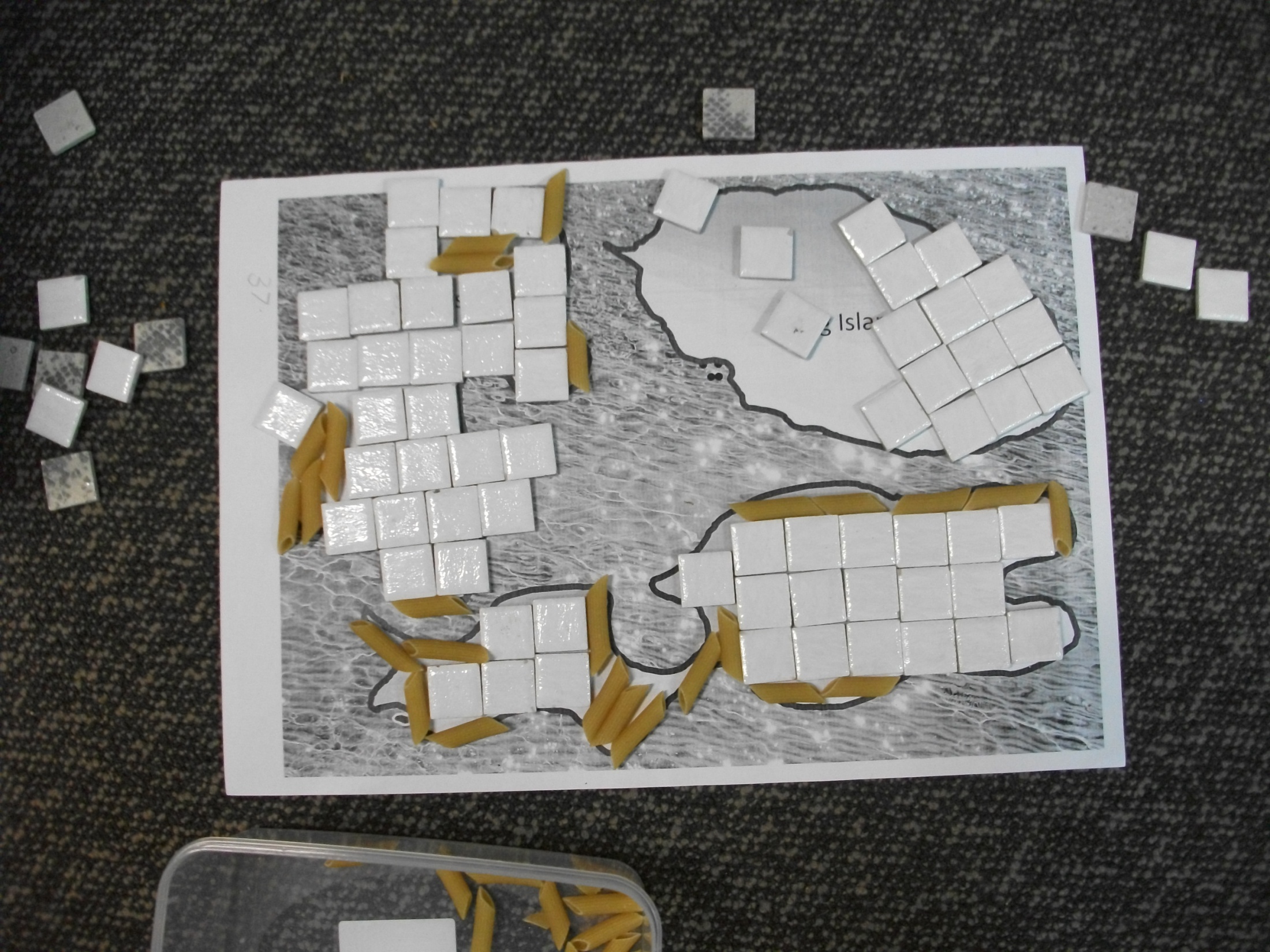